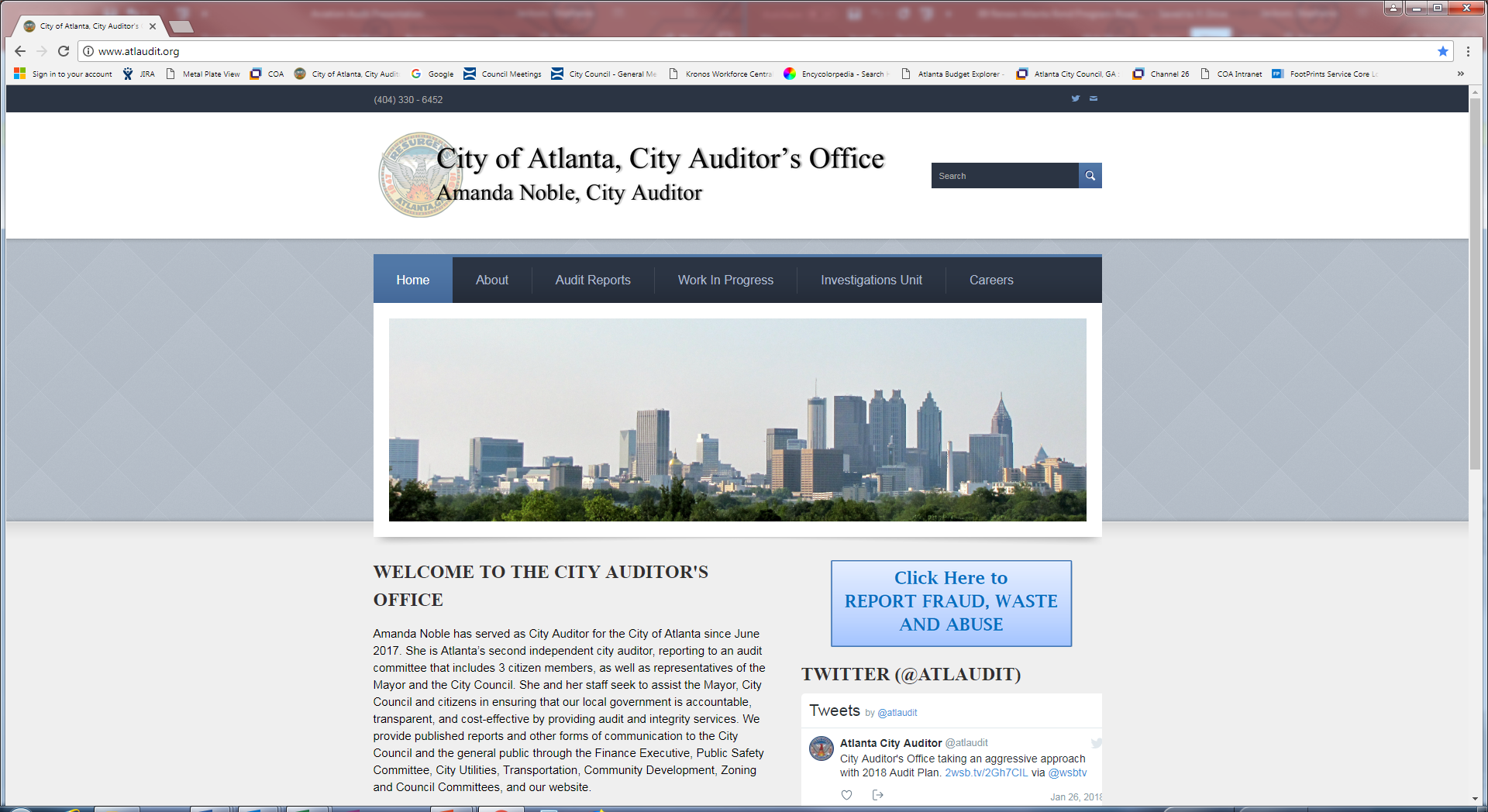 Citywide Overtime
Amanda Noble, City Auditor
Stephanie Jackson, Deputy City Auditor
Diana Lynn, Audit Manager
Micheal Jones, Senior Performance Auditor
February 27, 2019
Audit Objectives
How much does the city spend on overtime and how is overtime expense distributed across departments?
Does the city comply with FLSA, city code, and departmental policies regarding overtime use and approval of overtime?
Does the city ensure that eligible employees have an equal opportunity to receive overtime?
Methodology
Reviewing federal labor laws, city code, human resources policies and departmental policies, and interviewing staff from the Law Department
Analyzing annual patterns in overtime spending citywide and by department (fiscal years 2013-2018), and by employee (calendar years 2016 and 2017)
Analyzing monthly patterns in overtime spending January 1, 2015, through December 31, 2018
Interviewing staff from the Department of Human Resources and operating departments to understand processes for documenting overtime justification and approval
Reviewing supporting documents for overtime earned in August 2017 for a sample of 30 employees
Comparing budgeted and actual overtime (measured as a percent of personnel costs) to six peer cities
Findings Overview
Overtime Spending Was High Compared to Budget and Peer Cities
Overall trend inconsistent with special events and position vacancies
Recent reductions in police overtime show costs can be managed
FLSA Inconsistencies Were Costly
24 employees were incorrectly classified as exempt, in potential violation of FLSA
120 employees were incorrectly classified as non-exempt; earning $926,000 in overtime in 2017
APD pays more generously than FLSA requires
Poor Recordkeeping Makes Overtime Vulnerable to Abuse
Most departments lacked records to show overtime was approved in advance
Departments lack processes to ensure equal opportunity for overtime
Citywide Overtime Doubled While Budgeted Amounts Remained Flat
Atlanta and Peer Cities Budgeted 2–6% of Personnel Costs on Overtime
Atlanta’s Overtime Spending Outpaced Peer Cities
Public Safety Drove Overtime Increases
Citywide Overtime Increased through January 2018
Police Overtime Dropped After February 2018 While Staffing Continued to Decline
61% of Sergeants Earned More Than 15% of Their Annual Salary in Overtime in 2017
Overtime Increased as the Fire Department Lost Employees
FLSA Inconsistencies Are Costly
FLSA statuses were incorrect for some employees
24 employees were incorrectly classified as exempt, in violation of FLSA
120 employees were incorrectly classified as non-exempt; earning $926,000 in overtime in 2017

APD pays more generously than FLSA requires
Paid time off counted as hours worked
Started accruing after 160 hours worked in a 28-day cycle rather than after 171
Poor Recordkeeping Makes Overtime Vulnerable to Abuse
Departments Lack Processes to Ensure Equitable Overtime Allocation
Recommendations
To continue to reduce and manage overtime expenses, we recommend that the chief operating officer:
Enforce the monitoring and reporting of overtime expenses compared to budgeted amounts and require departments to report the information to City Council during their quarterly updates.
Recommendations (cont’d)
To continue to reduce and manage overtime expenses and ensure that the city follows federal labor laws and city code regarding overtime administration, we recommend that the police chief:
Monitor overtime hours worked by police sergeants and ensure employees comply with current overtime policy and procedures.
Enforce the new policy to measure productivity associated with overtime hours approved and earned and manage the use of overtime.
Enforce the FLSA and city polices by paying sworn officers for premium overtime after employees has worked 171 hours.  
The overtime calculation should not include leave taken as hours worked.
Recommendations (cont’d)
To improve transparency and efficiency and ensure that the city follows federal labor laws and city code regarding overtime administration, we recommend the police chief work with human resources and the chief information officer to:
Configure work schedules in Kronos and enforce the rules once in place.
Recommendations (cont’d)
To promote accuracy and ensure that the city follows federal labor laws and city code regarding overtime administration, we recommend that the human resources commissioner:
Verify that all FLSA statuses are accurate in Oracle according to the job classification table and FLSA requirements.
Recommendations (cont’d)
To encourage accuracy and efficiency, while ensuring that the city follows federal labor laws and city code regarding overtime administration, we recommend that the human resources commissioner work with the chief information officer to:
Create controls within Oracle to standardize FLSA statuses based on job positions.
Recommendations (cont’d)
To ensure the city follows city code regarding overtime administration, we recommend that the chief operating officer and the human resources commissioner compel departments to:
Maintain documentation to support prior approval and justification of overtime hours
Develop and implement transparent processes to ensure employees doing the same work have an equal opportunity for overtime.
Questions?
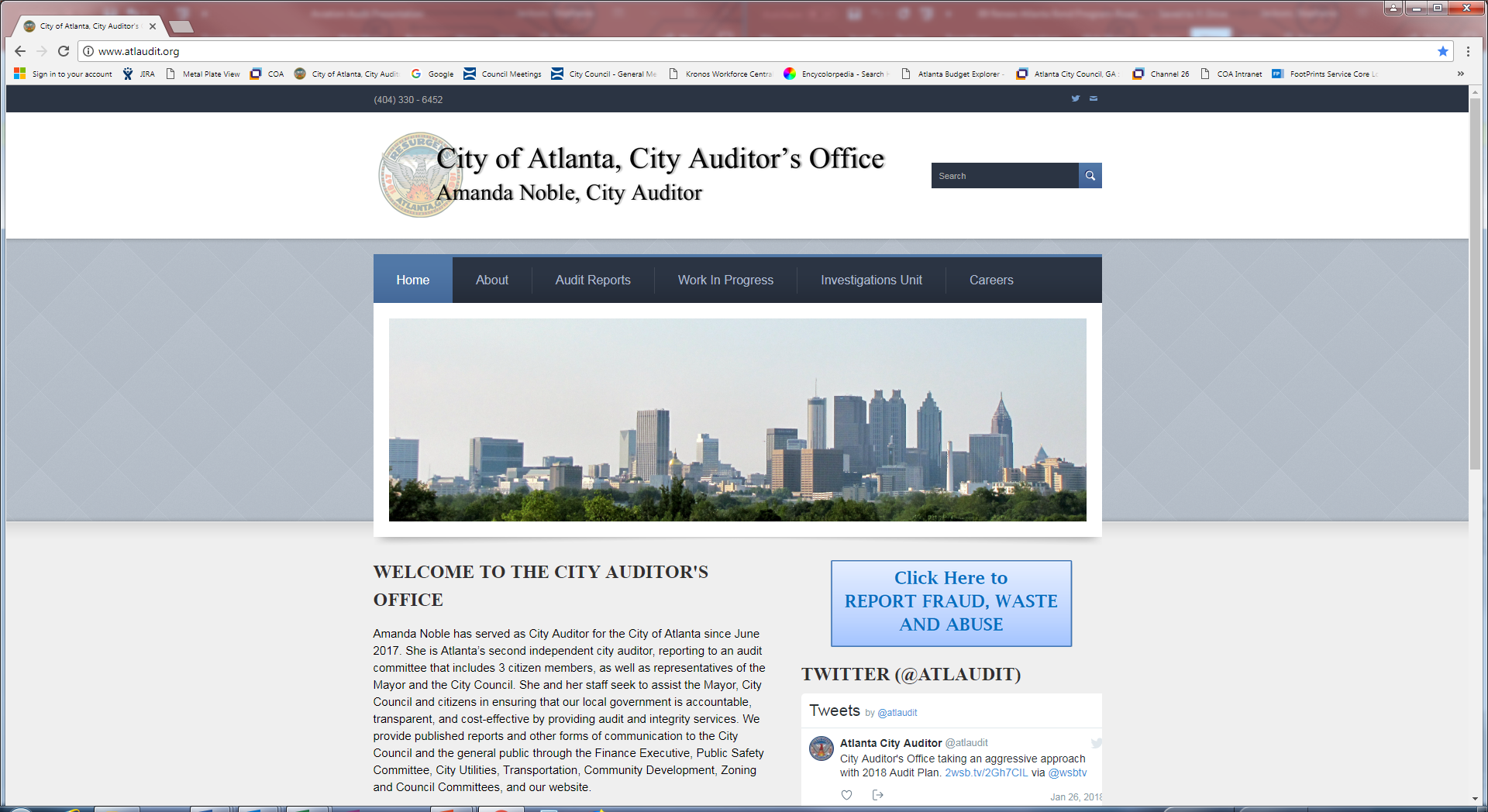